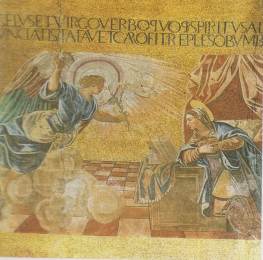 Volta est, metà nord della volta , dall’alto, L’Annunciazione.Angelus et Virgo Verbo quoque Spiritus almus nunciat, ista favet et Caro fit replens obumbrat .L’Angelo annuncia, la Vergin acconsente alla Parola, che si fa Carne
L’adorazione dei Magi.Glroria in excelsis Deo.Gloria nel più alto dei Cieli..Presso i bizantini il Natale si celebra il 6 gennaio
Metà sud della volta, dall’alto.La presentazione al tempio. Fertur in exemplo Jesus pure hostia templo qui redimit servos verus Deus atque sacerdosGesù, vittima pura, è portato al tempio. Egli, vero Dio e vero Sacerdote, libera dalla schiavitù  del male ).All’interno del quadro:Mater Chhristi, Sanctus Simeon.La Madre di Cristo, San Simeone.
Al centro della volta. Il battesimo di Gesù
Al centro della volta, La trasfigurazione di Gesù.Cinque mosaici su cartoni di Tintoretto, restauro di fine 1500